EPS, ESE, & DIB Committee
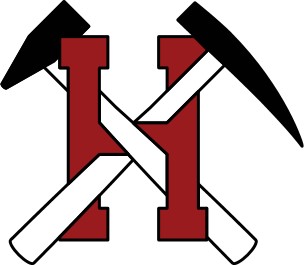 Harvard 
University
Anti-Racism Town Hall
Wednesday, June 24th, 2020 3:00 - 4:00 pm Eastern Time
Zoom:https://harvard.zoom.us/j/98289212073?pwd=QnVYQW84OWxXSmVWZUV5dTFsYTBaUT09
Introduction - Ann 
(~2 minutes)
 
2) Guidelines for discussion - Ana 
(3 minutes) 
 
3) Experiences of students (3 panelists) - Benita 
 
4) Breakout room discussions - Ann 

5) Conclusion and resources – Ann
(~3 minutes)

(Link to google doc for breakout room notes)
Discussion guidelines
Approach this town hall with the intention to learn, not defend. 
Discomfort is OK. 
Recognize that we are all prone to Implicit Bias: unconscious decision-making due to societal stereotypes and unintentional prejudice

Value Differences.
Remember that your perspective is not the only one. 
For today’s discussion, we will ask everyone to use    I statements: “I feel” “I think” “I believe”

Own your impact. 
Remember that impact ≠ intent. 

Share air time equitably.
Break-Out Rooms
Link to Breakout Room Notes Google Doc:
https://docs.google.com/document/d/1Oj51IiOOm9QMLnY2h_PWPK8nNDSLj-i8r0JsB6yy-_I/edit
Resources for Engaging in Anti-Racism Work
Resources were sent out by Emily Bowman in the Special Edition of the EPS Weekly Newsletter on Friday, June 5, 2020. These resources will also be uploaded to the resources page of the EPS website, and include the following:
Resources for Engaging in Anti-Racism Work
Resources for educating yourself on various forms of racism in the U.S. and otherwise read
Watch & Listen
Stories about being Black in America
Book Lists & Watch Lists
Resources for Black, Indigenous and People of Color (BIPOC) to Engage in Self-Care
Read
Watch
Ways to support (both financially and otherwise)
Harvard counseling resources
Harvard contacts and resources
Benita Wolff, benita_wolff@fas.harvard.edu, Division of Science and Department of Physics Equity and Inclusion Fellow
EPS/ESE DIB Anonymous suggestions form (see DIB monthly email for link)
EPS/ESE DIB Weekly Office Hours (look out for weekly emails)
EPS/ESE Anti-Racism Reading and Action Group (see Kaitlyn Loftus’s email)
Trainings and opportunities in EPS, SEAS, and otherwise
Allyship: Wednesday, July 1 from 10 - 11:15 a.m.
Unconscious Bias: Wednesday, August 5 from 3 - 4:30 p.m.
Calling In vs Calling Out: Thursday, July 9 from 11 a.m. - 12 p.m.